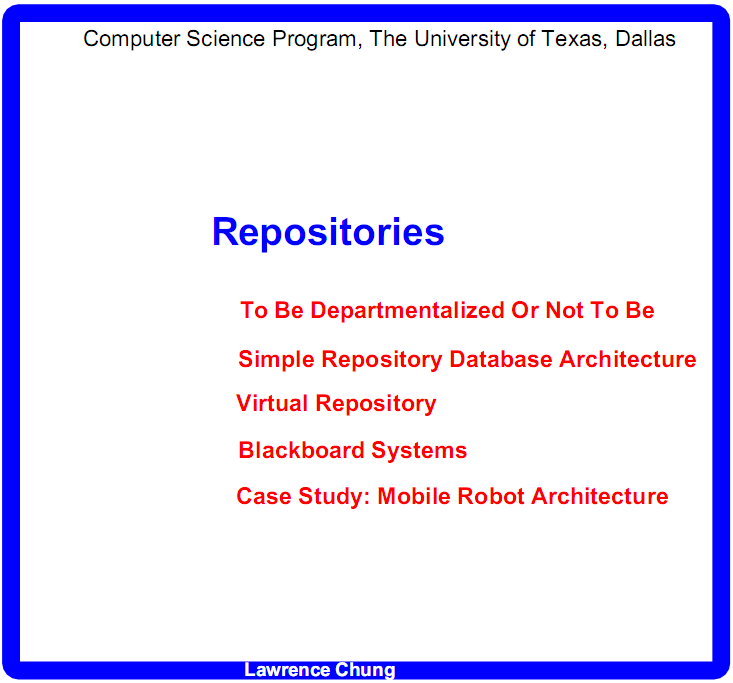 Prog X
  bool b1
  bool b2
  …
   bool 100

S1 = {(b1, F), (b2, F), …, (b100, F)}
S2 = {(b1, F), (b2, T), …., (b100, F)}
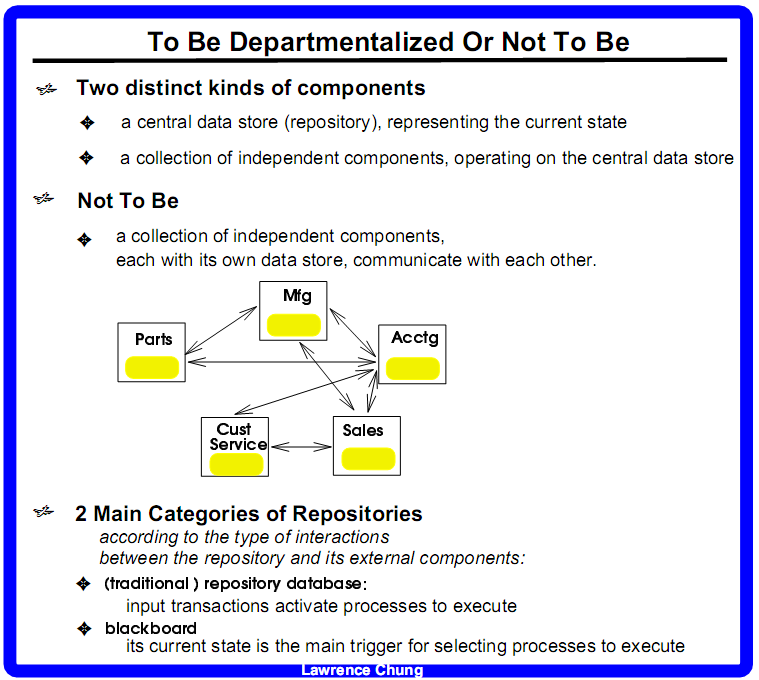 - latency, timing delay
-  data inconsistency
“Do not automate; obliterate”
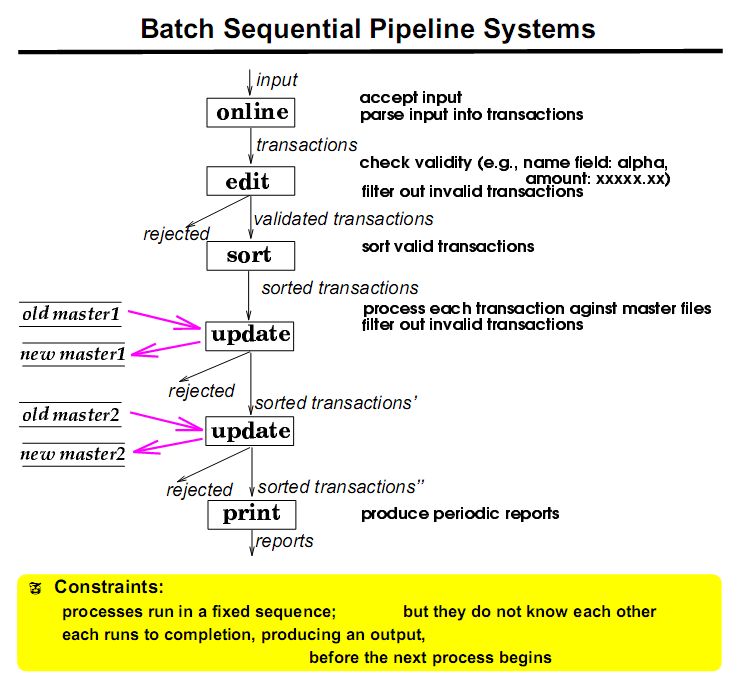 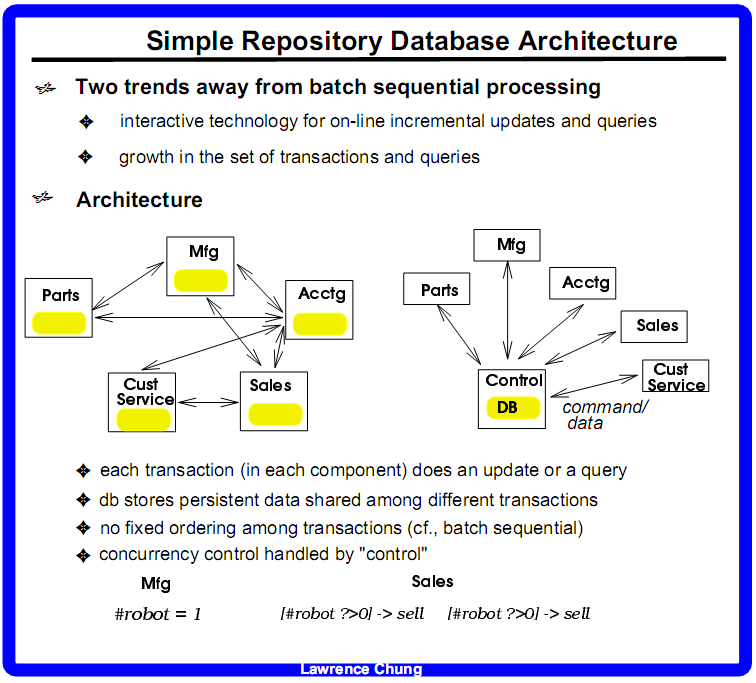 #-seats-left =1
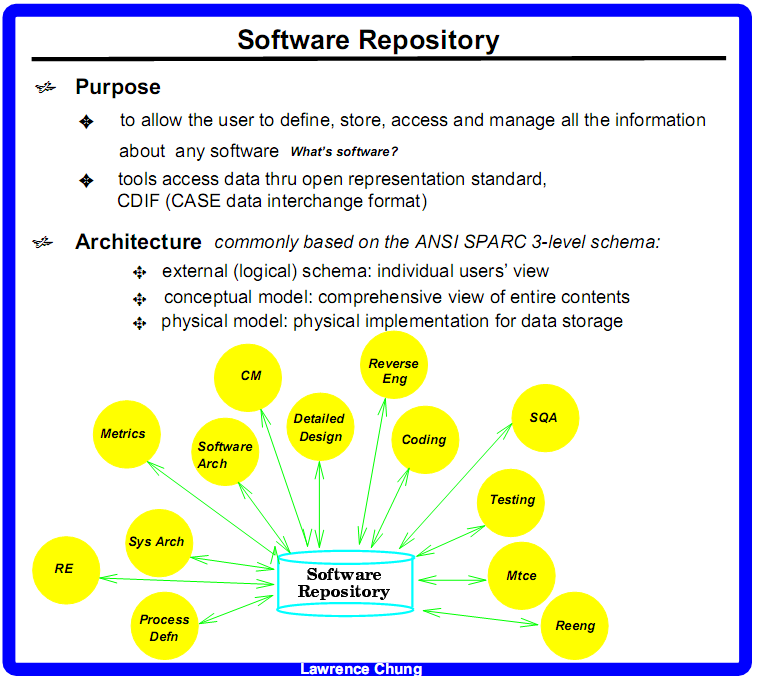 ebcdic
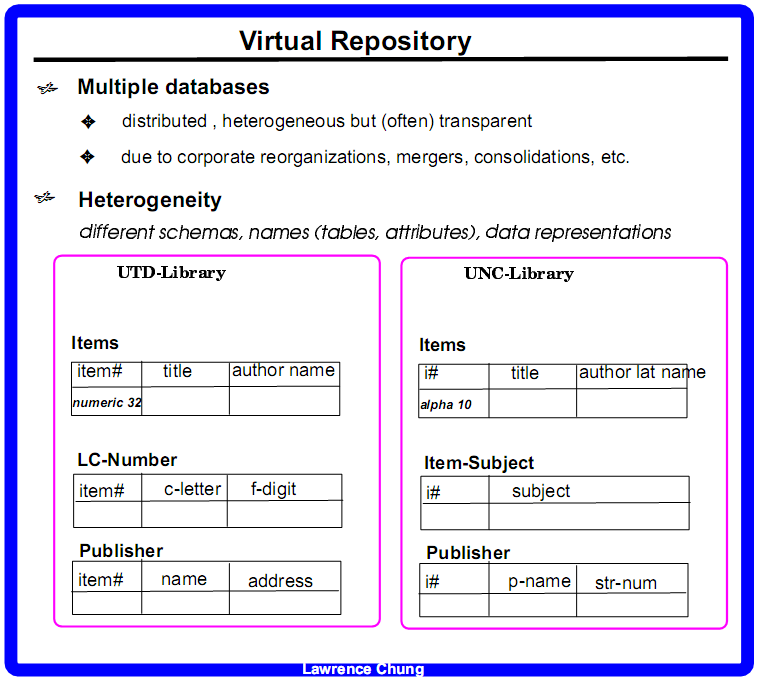 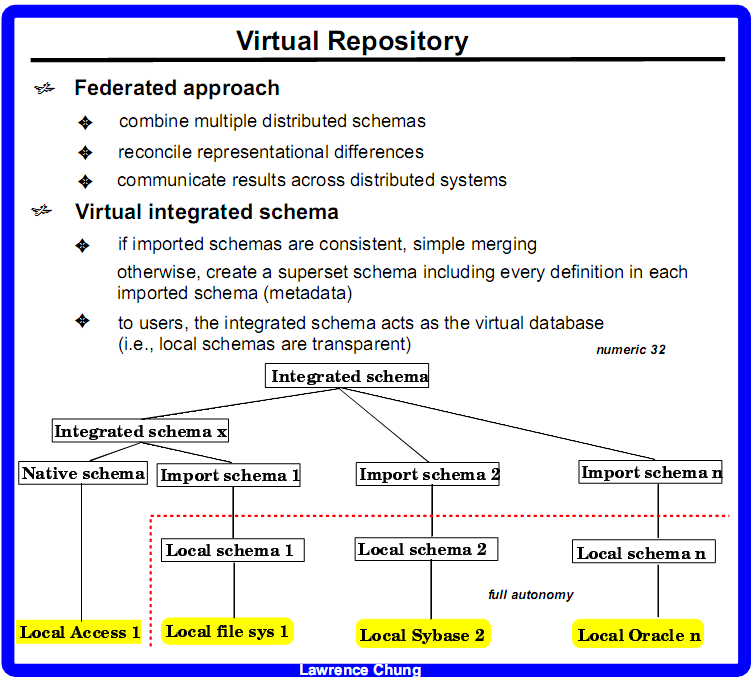 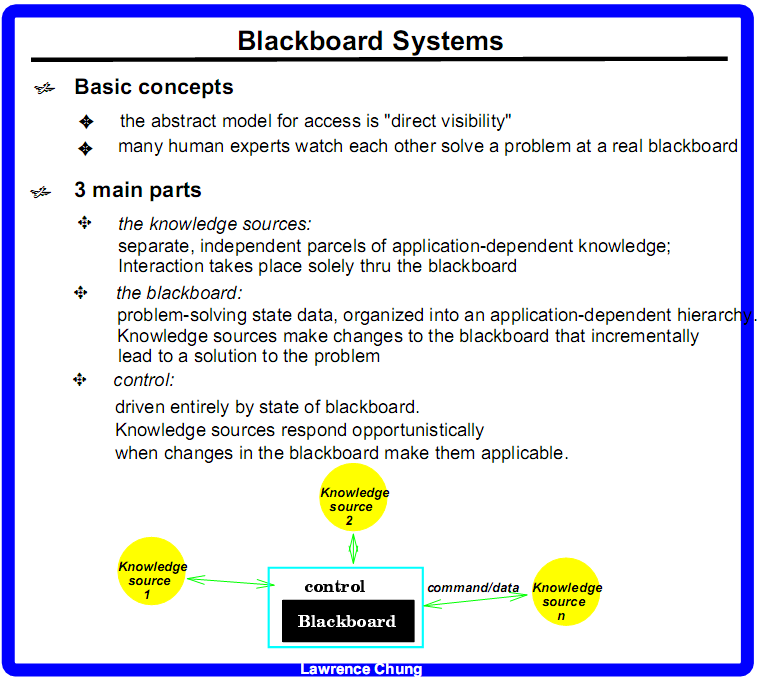 What is rationale in Sw. Arch?
S0:
reasons for selecting a particular arch - James
why a particular arch was chosen - David
Arch. Style - Yeremy
The pros or cons of that specific arch style? - Rick
You looking for the tradeoff analysis? - James
NFRs - James
s1
s2
blackboard
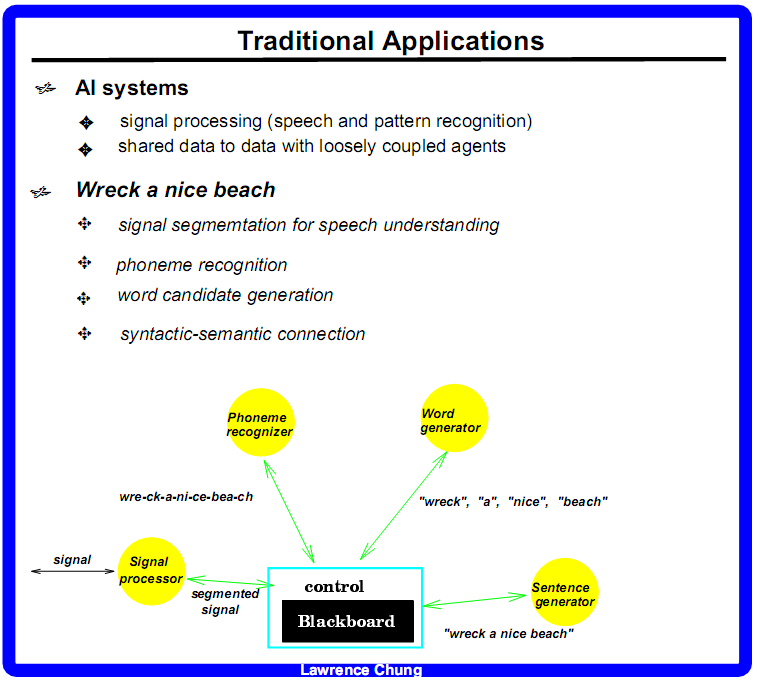 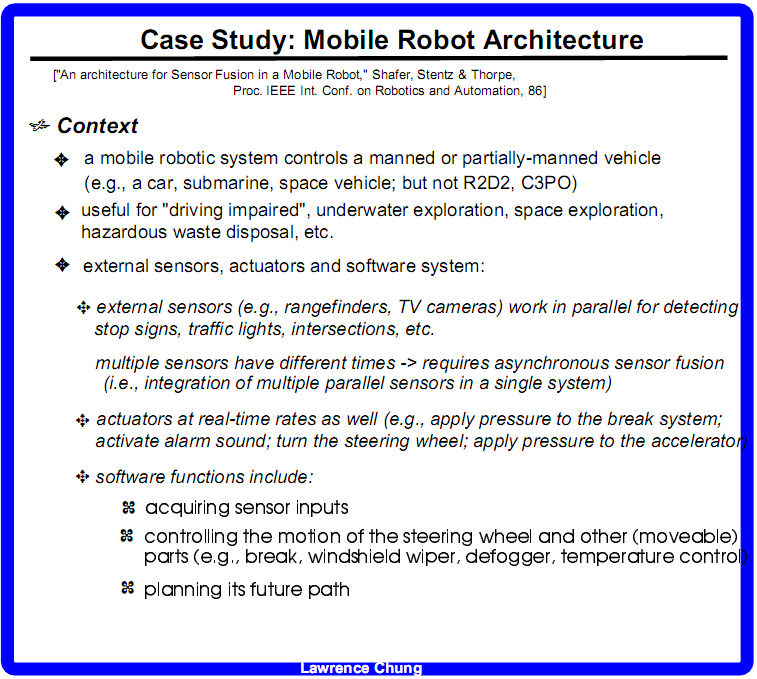 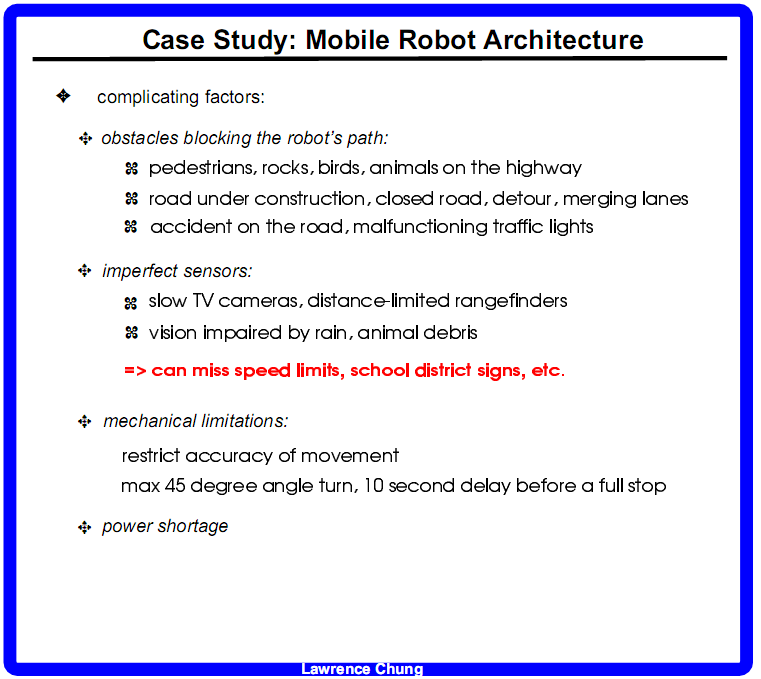 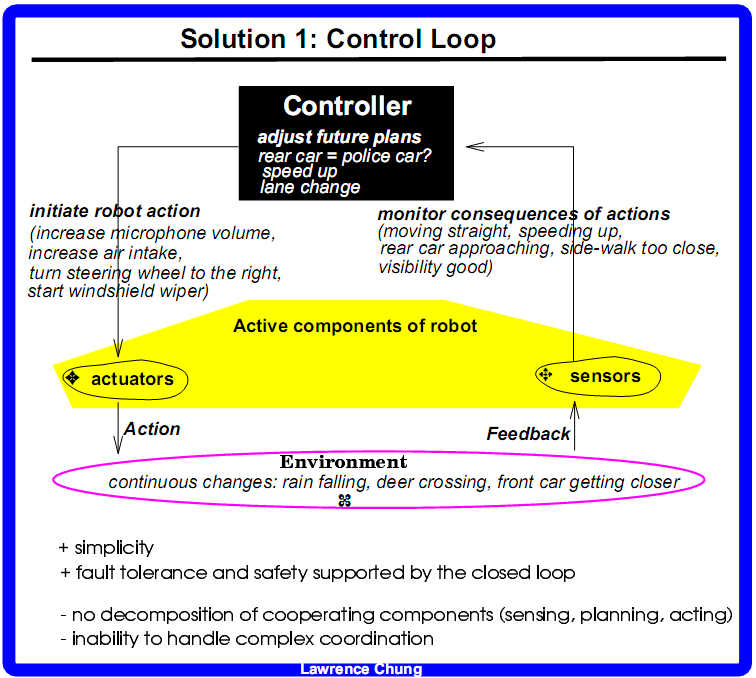 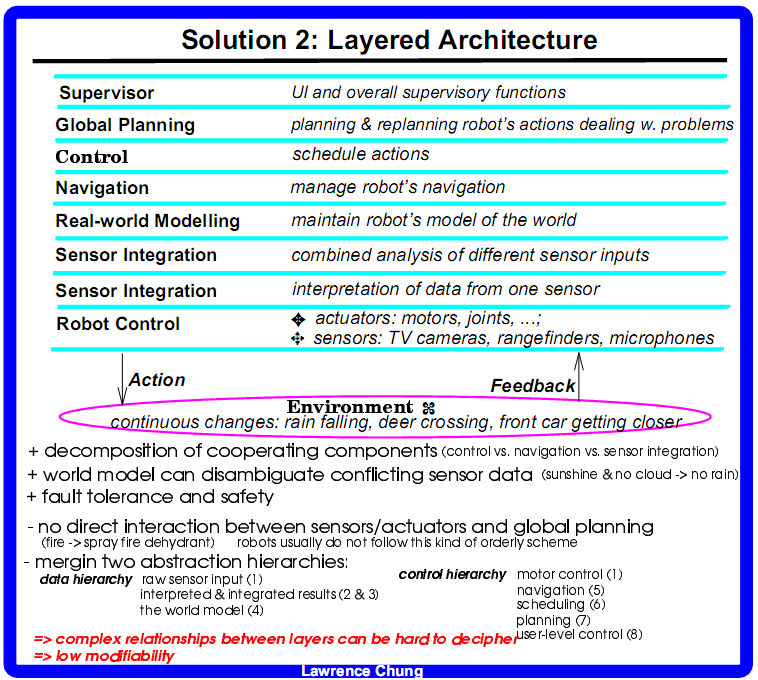 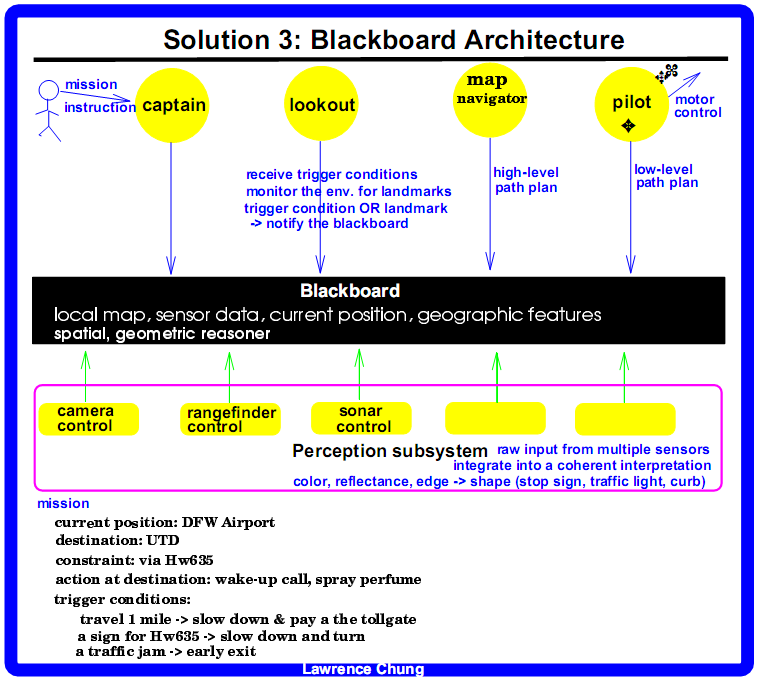 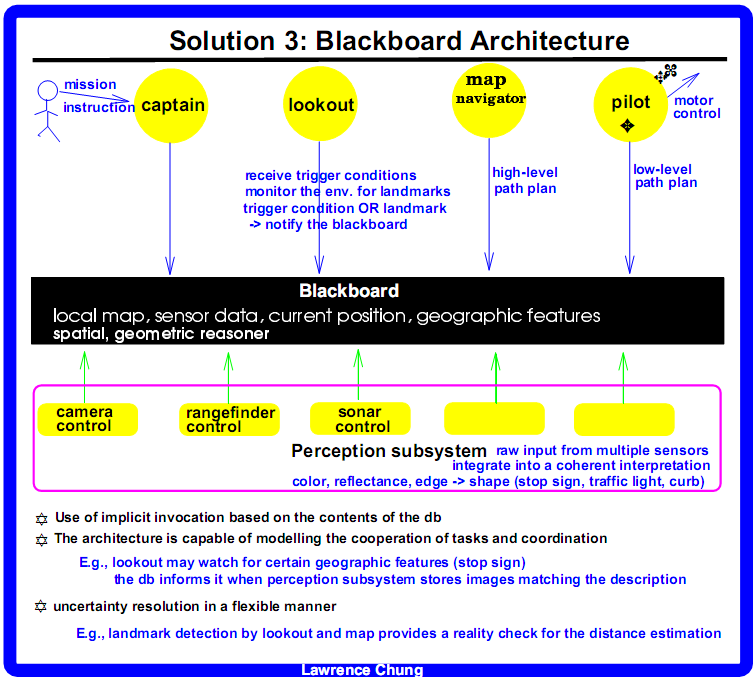 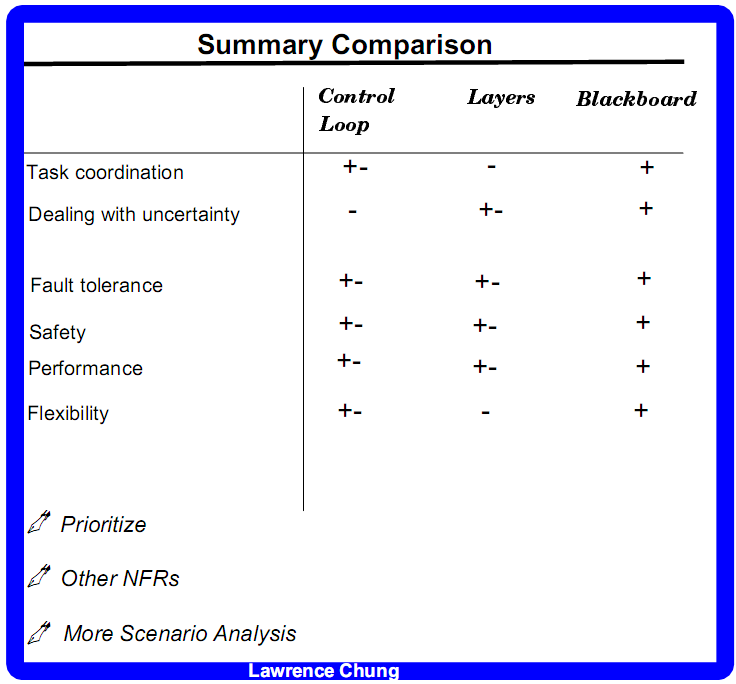